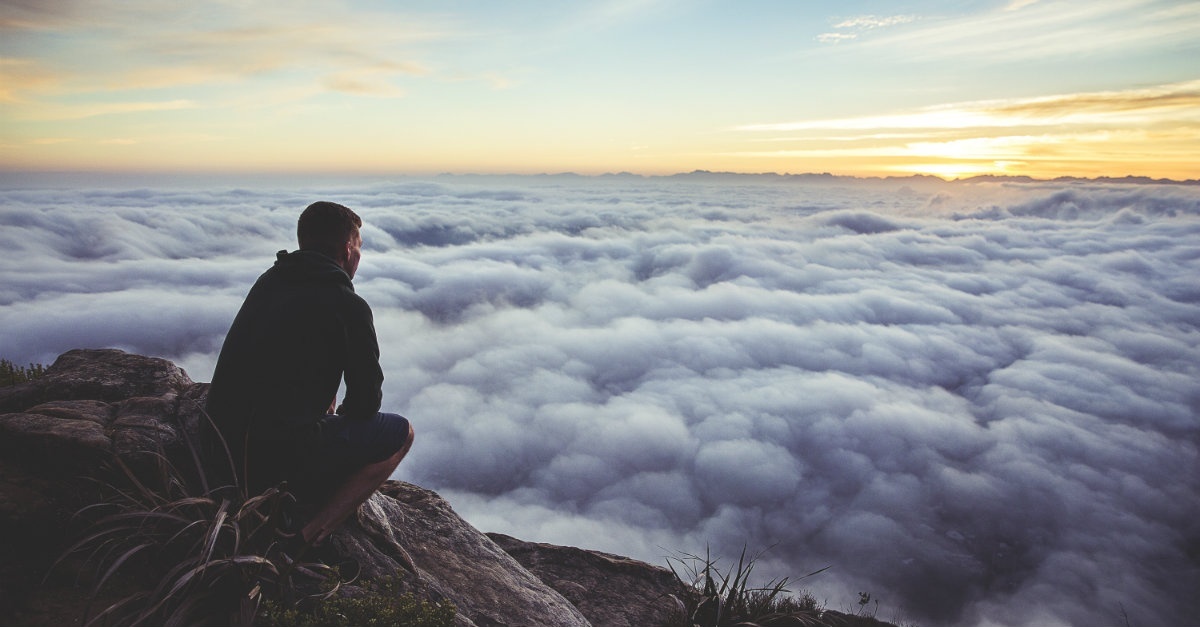 The Leading of the Spirit
5. Inspiration to deal truthfullyActs 5:1-11
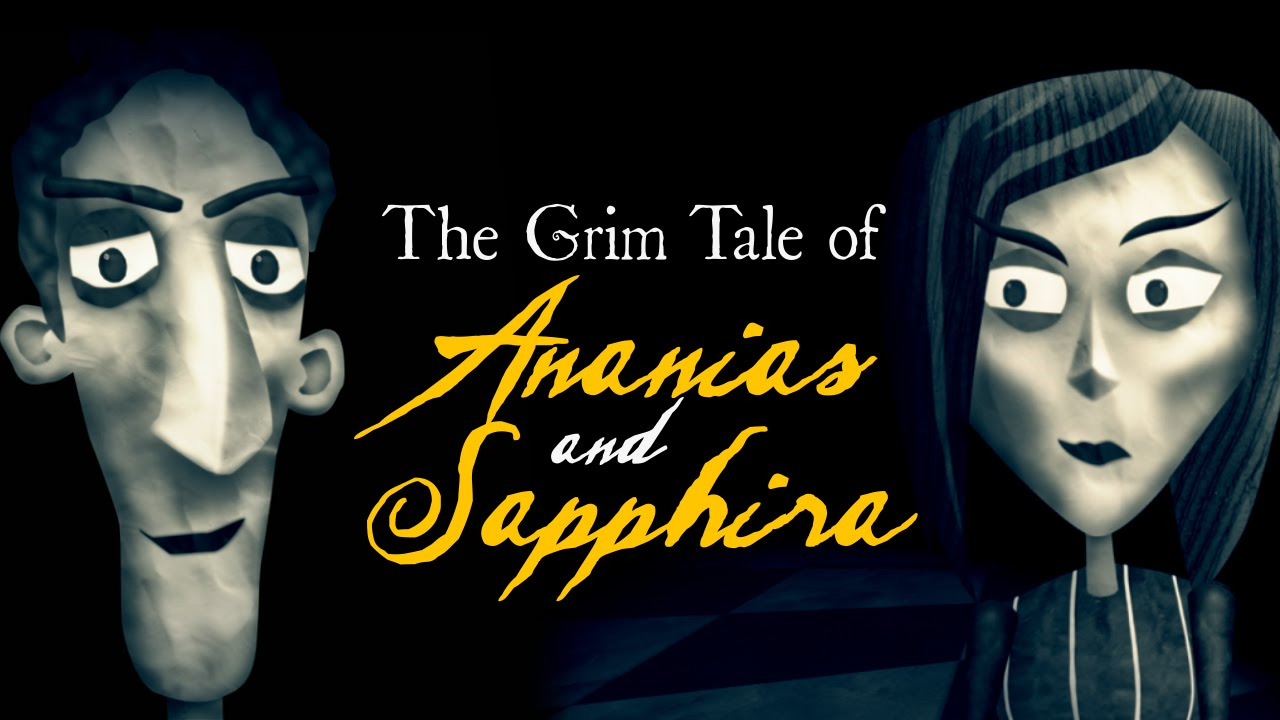 The story of Ananias and Sapphira
Some want this story to be legendary
Others say it was a way of explaining the first deaths in the church
Some even say it didn't really happen because God isn't like that
But we cannot choose the stories we like and leave out the bits we don't 
If we want to be inspired by the Spirit and led by the Spirit then this story should form part of our training
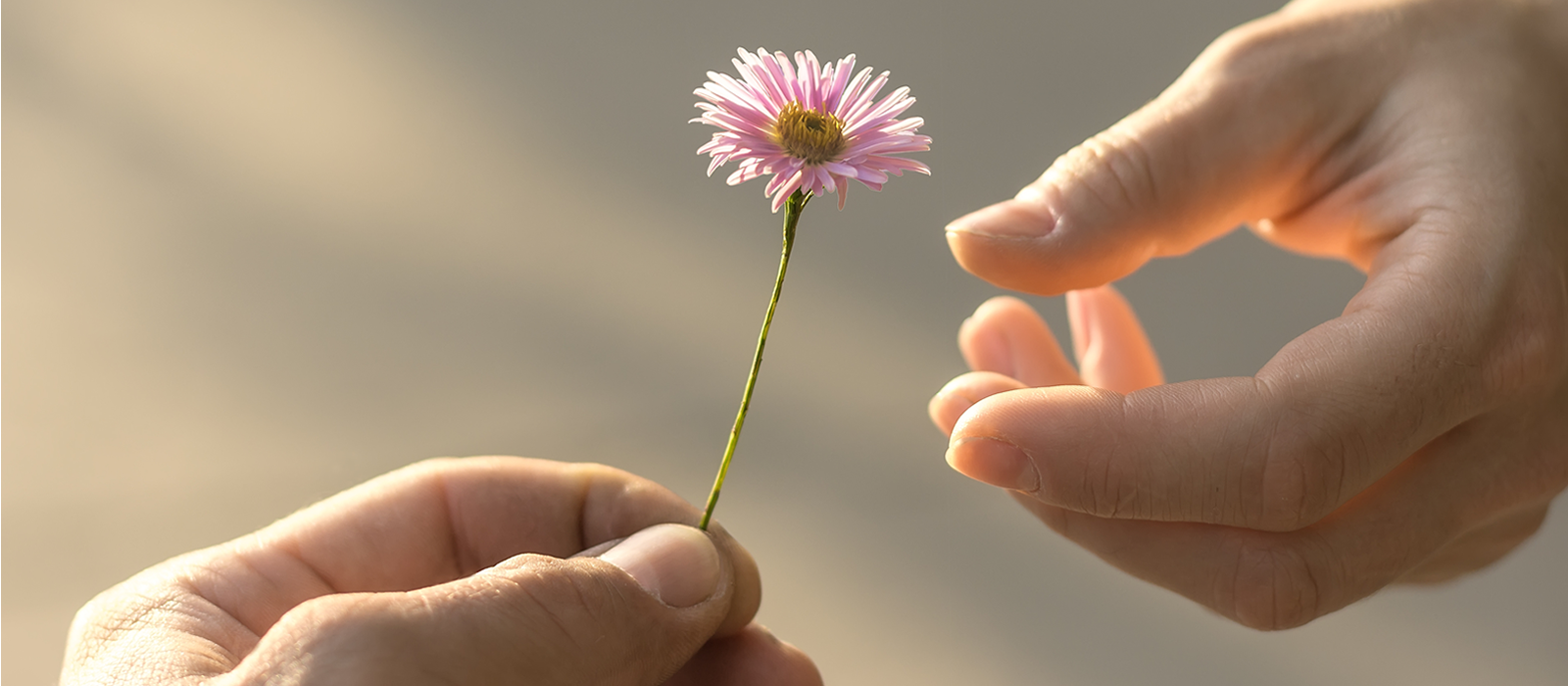 The Holy Spirit had inspired generosity
Money, wealth and possessions had been put in their rightful place
Ananias & Sapphira were Christians inspired to give by the Holy Spirit
They responded in obedience
It was their property to do with as they wanted
Then they messed with truth
God and truth are inseparable
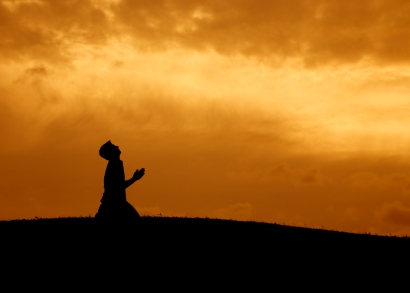 God and truth go together
But God does not use truth to undermine people
The Holy Spirit will not inspire you to lie
Ananias and Sapphira wanted a good reputation and messed with truth to get it
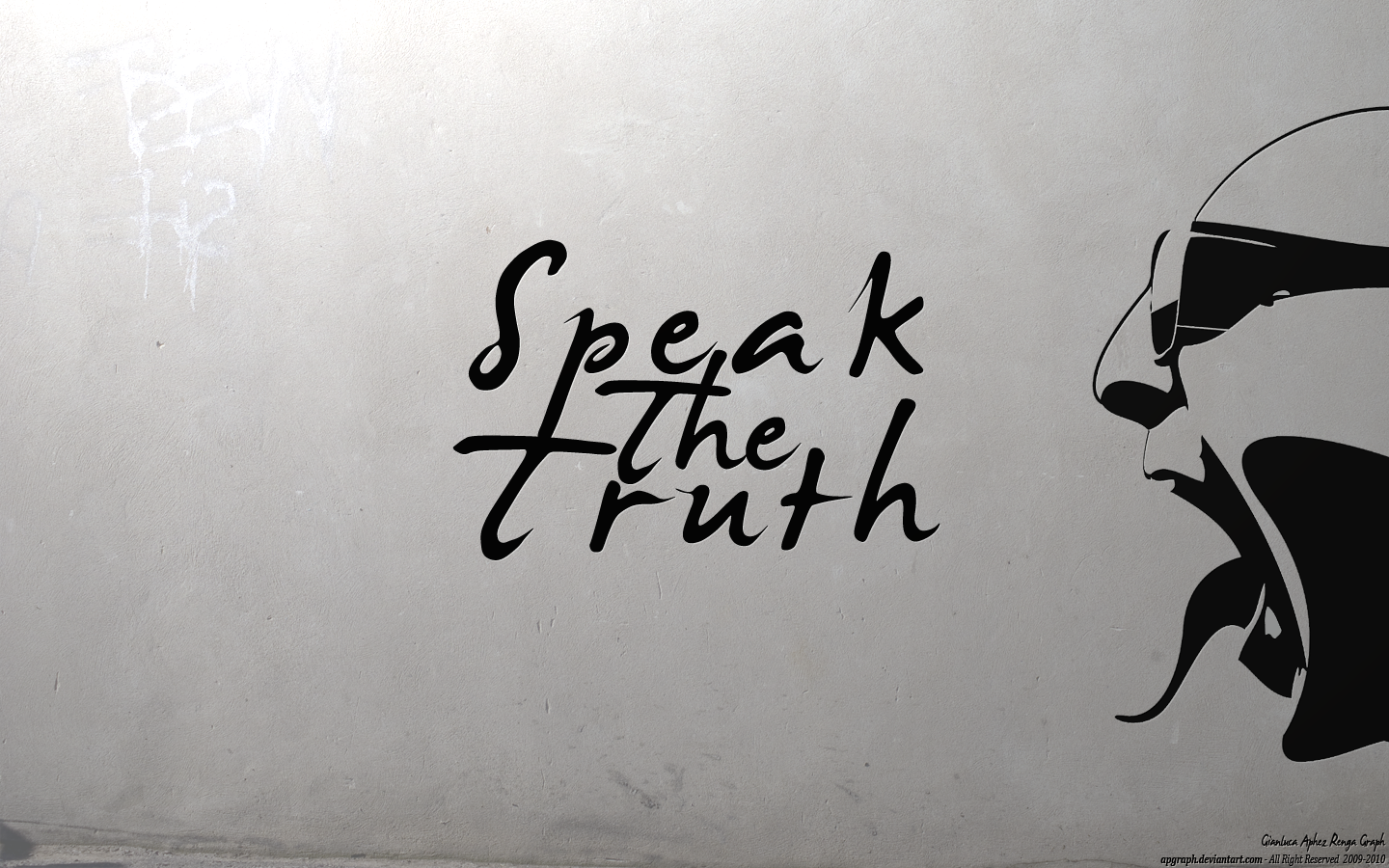 God wants you and the church to deal truthfully
God's church was moving in that direction
God disciplines His people to keep the church moving with God
God used them to warn us
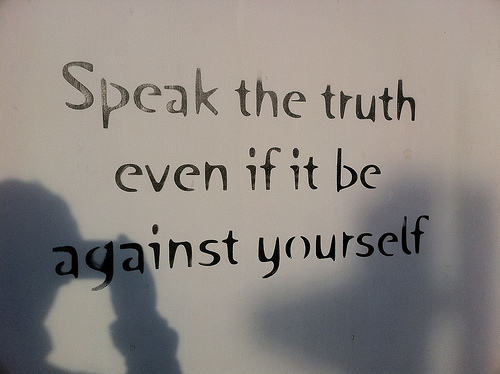 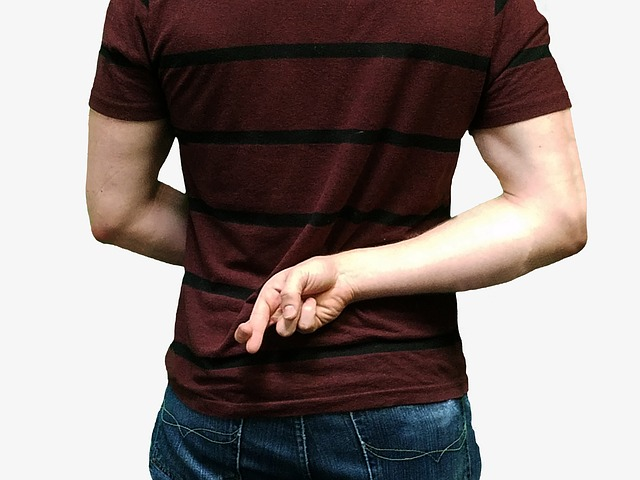 God hates hypocrisy
Hypocrisy defined: play-acting
Hypocrisy almost ruined their fellowship
Hypocrisy almost ruined their witness
If God had not stepped in…
 the church would have been full of hypocrites
This shows the importance of the human conscience
Dealing truthfully
God wants you to be a good example